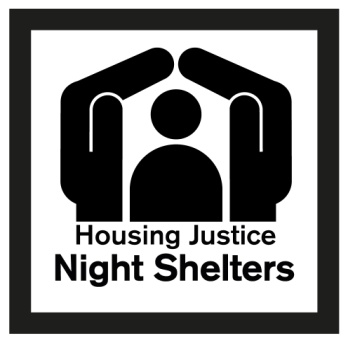 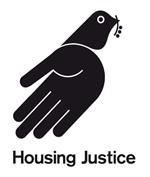 Housing Justice… the Shelter network andQuality Mark
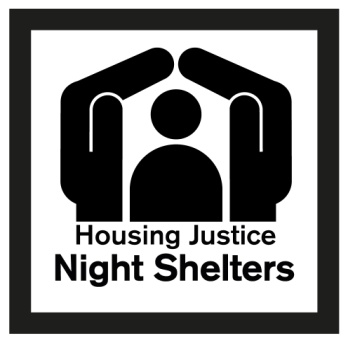 Housing Justice - What is it?
Started as Catholic  Housing Aid society ( CHAS) – celebrated our 60th anniversary in 2016 

Now all denominational national voice of Christian action on homelessness campaigning for more affordable homes 

 It has a range of projects  : 

London Hosting: matches asylum seekers with no recourse to funds to willing hosts

Faith in Affordable Housing : To encourage use of unwanted  church buildings for social housing 

Night Shelter network involves 500 churches nationwide
[Speaker Notes: These standards have been put together by Coordinators of projects that have set up and run projects- Housing Justice support over 25 networks of shelters in London alone.  The standards will be assessed and accredited by peer reviewers.]
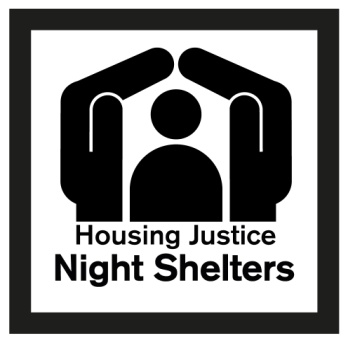 Homelessness is on the rise!
Homelessness has spiralled out of control with rough sleeping its most visible symptom. 

Redbridge has 60 RS, the 8th highest in England   people’s health and lives are blighted
 
S/Army hosts an excellent 28 bed winter shelter, but afterwards many of those guests arrive back on the streets (42 of the 60 are NRPF) 
  
If we are to make a difference – we need wider community engagement from faith groups & others– homelessness is everyone’s responsibility.
[Speaker Notes: These standards have been put together by Coordinators of projects that have set up and run projects- Housing Justice support over 25 networks of shelters in London alone.  The standards will be assessed and accredited by peer reviewers.]
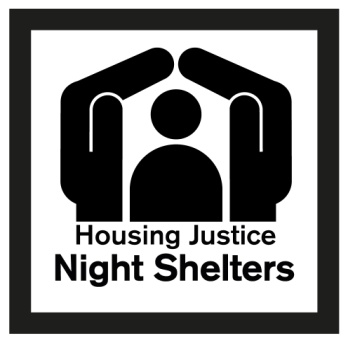 The Church & Community Night Shelter Network
A loose group of 77 projects – governed & run differently but all operate a circuit of night shelter venues, with volunteers mainly in churches but some mosques and synagogues participate.

HJ is not a formal governing body but we support projects to set up, offer a comprehensive toolkit of policies & procedures for adaption to local need.

We then work alongside projects to advise,  promote best practise though our shelter handbook ,training and award of our Quality Mark
[Speaker Notes: These standards have been put together by Coordinators of projects that have set up and run projects- Housing Justice support over 25 networks of shelters in London alone.  The standards will be assessed and accredited by peer reviewers.]
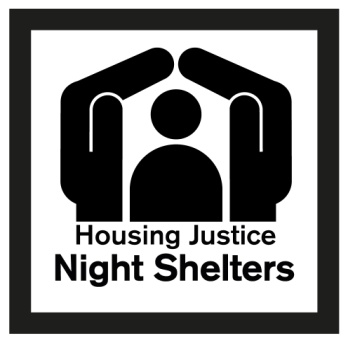 The Church & Community Night Shelter Network
Principals 
As much about community engagement as giving shelter – integration not segregation
A grassroots, ground up, community response
Warm hospitality – ‘Tough Love’??
Guest vs Client distinction
Clinical vs Relational support
Where ‘Ground-Up’ and ‘Top-Down’ meet and work together is where we get the best outcomes not just  for rough sleepers but for everyone involved i.e. stronger more  cohesive communities!
[Speaker Notes: These standards have been put together by Coordinators of projects that have set up and run projects- Housing Justice support over 25 networks of shelters in London alone.  The standards will be assessed and accredited by peer reviewers.]
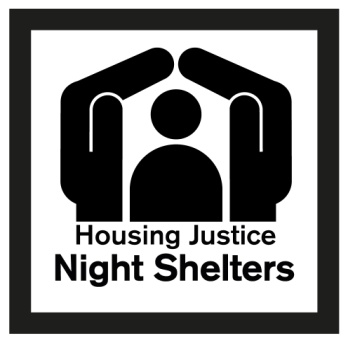 HJQM Aims & Objectives
Supports the development of shelters so the extent and nature of homelessness can be understood by the wider community and everybody involved

Promote effective joined-up working between  volunteers faith groups and agencies to address the multiple, complex needs presented by some homeless people

Encourage high standards by peer review between projects coordinators, involving guests and volunteers in shaping services

Support shelters to gather evidence to demonstrate need and  their successes
[Speaker Notes: Perhaps mention Heythrop College ARCS Team research and Catherine Duce’s award-winning masters dissertation

Tower Hamlets Aims: 1. To provide emergency accommodation and food to homeless people in Tower Hamlets without discrimination or favour 2. To assist our guests in finding long-term permanent accommodation 3. To offer our guests the opportunity to consider and explore the claims of Christianity

Islington Aims: 1. to provide shelters where the extent and nature of homelessness can be understood by everybody involved and not feared
2. to facilitate effective joined-up working between agencies across the board in addressing the multiple, complex needs that homeless people present
3. to facilitate a transfer of power from agencies to the street homeless people they serve 4. to offer and provide solutions that people are willing to accept – starting with initial engagement through to long-term housing]
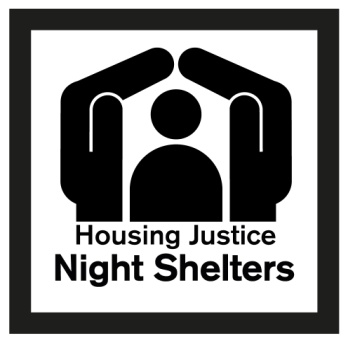 TheHousing Justice Quality Mark
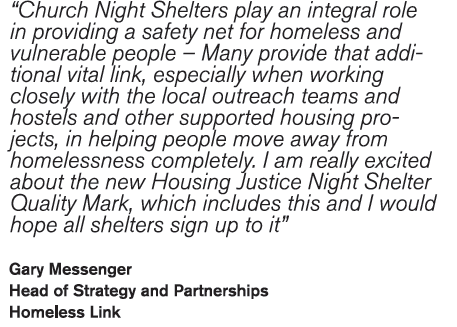 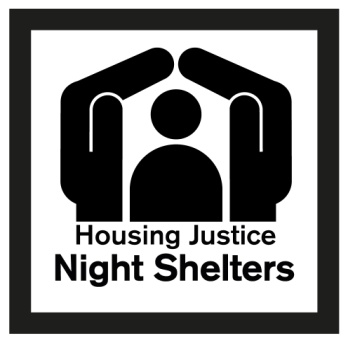 About the network…
There are only two of London’s 32 boroughs that do not have a night shelter operating this winter (guesses anyone?) 

Projects typically have between 100 and 700 volunteers across the circuit many of whom are not church-goers or even people of faith

Some mosques, temples and synagogues have been getting involved more recently, either as shelter venues or in other supportive capacities – Leicester is the most ethnically and religiously diverse project 

Some boroughs have more than one shelter operating e.g. Ealing & Islington and year-round shelters have been established as a result of this work e.g. Kingston, Havering, Islington, Waltham Forest
[Speaker Notes: See CCNS videos such as This is GrowTH - http://www.thisisgrowth.org/pages/blog.html 
                                           and C4WS - http://www.c4wshomelessproject.org/about-us/media/]
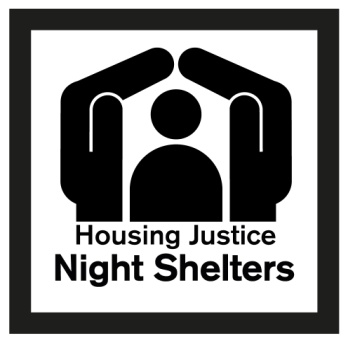 Some  thoughts…
A rolling Shelter which is open when the winter shelter is closed will complement and extend existing services and meet a desperate need

Open to all faiths and none

Values guests and volunteers equally – dispelling ‘Us & Them’ idea

Seeing the whole person & their strengths, not just their problems

Realistic expectations - we can’t ‘fix’ people but can accept them


…
[Speaker Notes: See CCNS videos such as This is GrowTH - http://www.thisisgrowth.org/pages/blog.html 
                                           and C4WS - http://www.c4wshomelessproject.org/about-us/media/]
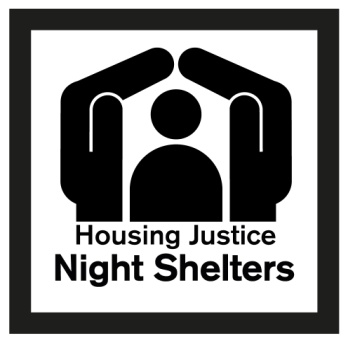 What can you do
Go back to your places of worship or community and discuss if they want to be involved and be part of a steering group

We are happy to come and talk at meetings to  discuss further 

Register your interest with Wendy today and indicate how you may wish to contribute either as an individual volunteer or as a group
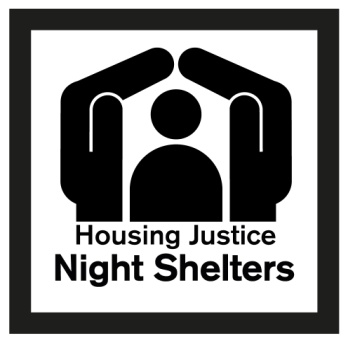 Thank You
Links to shelter videos…
http://www.ecwns.org.uk/about/  
http://thisisgrowth.org/ 


Any Questions?

Contact: 
Mark Brennan - M.Brennan@HousingJustice.org.uk
Wendy Taylor – wendytaylor99@gmail.com